শুভেচ্ছা
।
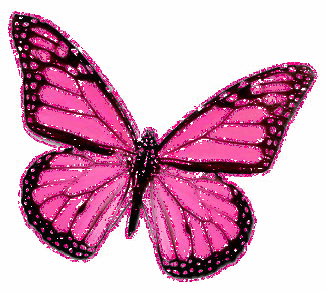 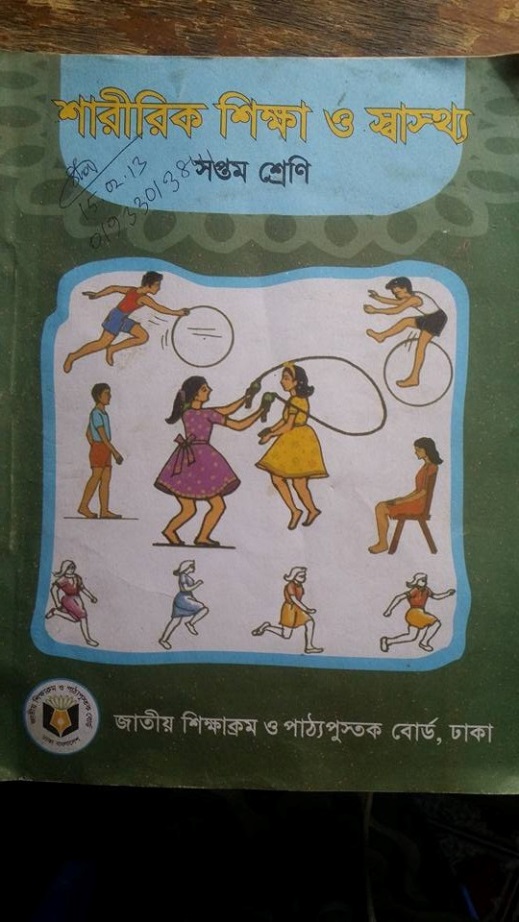 পরিচিতি
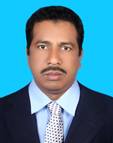 পাঠ পরিচিতি
শিক্ষক পরিচিতি
বিষয়ঃ শারীরিক শিক্ষা  ও স্বাস্থ্য 
অধ্যায়-  ২য়, পাঠ-৩
পাইওনিয়ারিং ও ল্যাশিং      
শ্রেণিঃ ৭ম   
সময়ঃ 50 মিনিট
মোঃফয়েজুর রহমান ভূঞাঁ
এম এ বি পি এড
সহকারি শিক্ষক(শারীরিক শিক্ষা)
বড়গোবিন্দপুর এ এম বি উচ্চ  বিদ্যালয়
চান্দিনা,কুমিল্লা
মোবাইল নং ০১৭১০৯১৫৯২১
লক্ষ্য করি
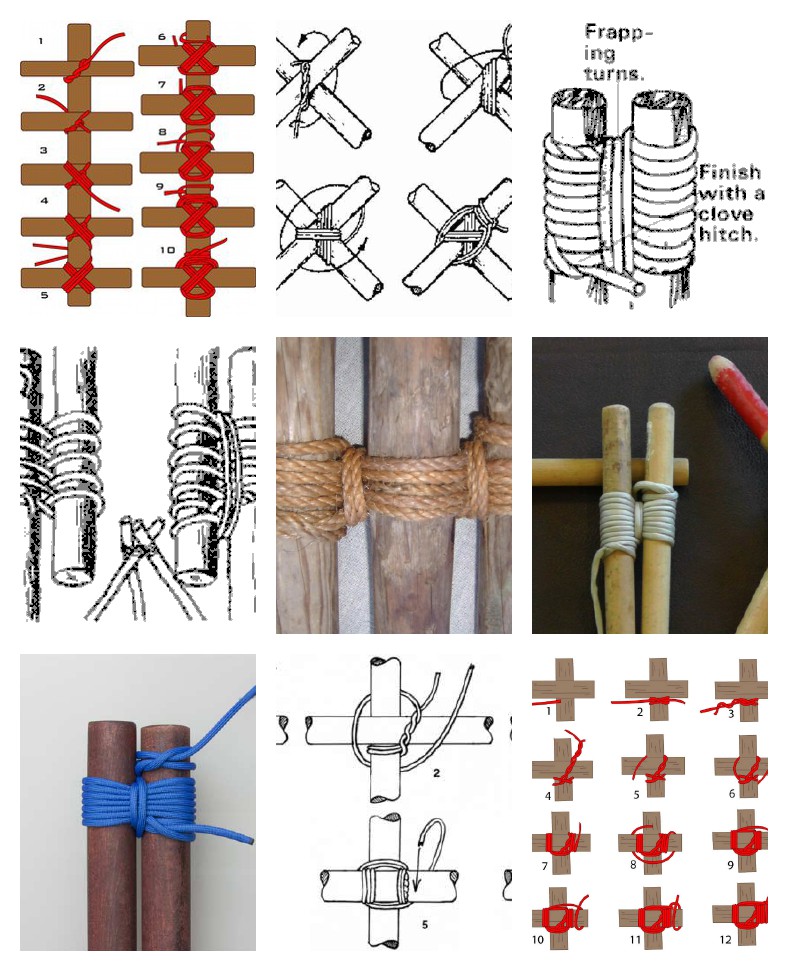 পাইওনিয়ারিং ও ল্যাশিং
এই পাঠ শেষে আমরা………
পাইওনিয়ারিং কী তা বলতে পারব।
গ্যাজেট কাকে বলে লিখতে পারব।
ল্যাশিং কী ও প্রকারভেদ বলতে পারব।
আমাদের বিদ্যালয়ের স্কাউটের কার্যক্রম দেখি
আমাদের বিদ্যালয়ের স্কাউট
পাইওনিয়ারিং কী?
স্কাউটিংয়ে হাইকিং করার সময় তাঁবুবাস কালে দড়ির বিভিন্ন গেরো সম্পর্কে জানা ও বাস্তবে প্রয়োগ করাকে পাইওনিয়ারিং বলে।
গ্যাজেট কী?
তাঁবুতে বসবাসের জন্য গাছের ডাল বা বাঁশ দিয়ে তৈরি আসবাবপত্র  রাখার ব্যবস্থাকে গ্যাজেট বলে।
ল্যাশিং
দু-তিনটা বাঁশ বা কাঠকে একত্রে বাধার জন্য দড়ি দিয়ে পেঁচিয়ে বাঁধাকে ল্যাশিং বলে।
স্কোয়ার ল্যাশিং
[Speaker Notes: শিক্ষক বর্ণনা করবেন।]
ডায়াগোনাল ল্যাশিং
[Speaker Notes: শিক্ষক বর্ণনা করবেন।]
দলীয় কাজ
স্কোয়ার ল্যাশিং ও ডায়াগোনাল ল্যাশিং  ক্লাশে  বেঁধে দেখাও
বাড়ির কাজ
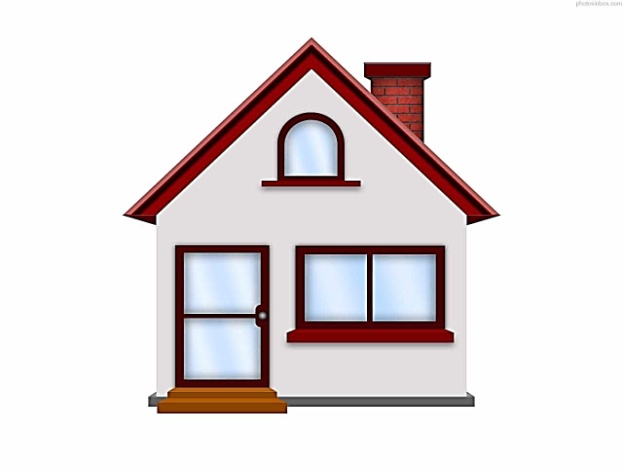 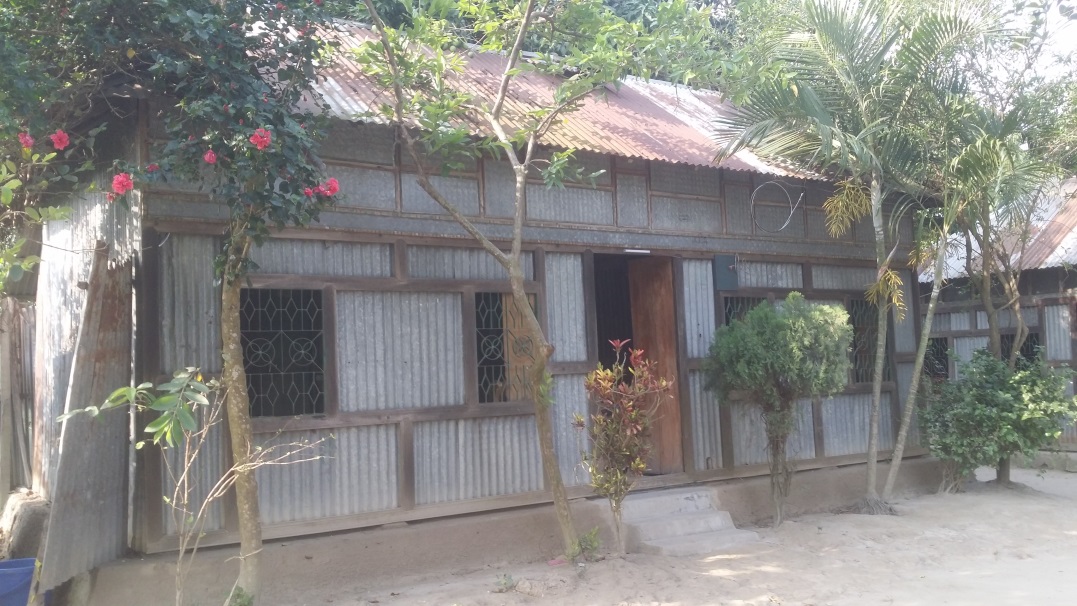 ল্যাশিং এর বাস্তব প্রয়োগ করে আনবে
ধন্যবাদ
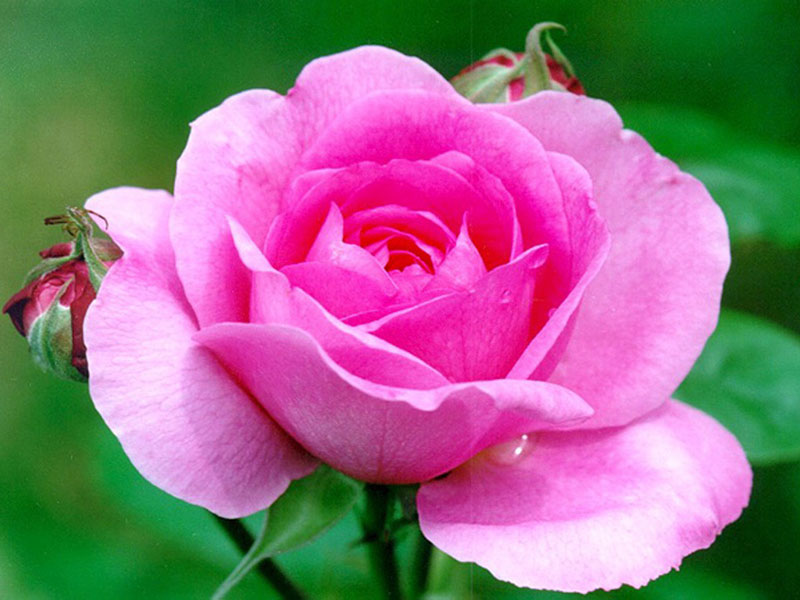